De la reconnaissance à l’habilitation
Rémi LÉGER 
Université Simon Fraser (Vancouver, Canada)
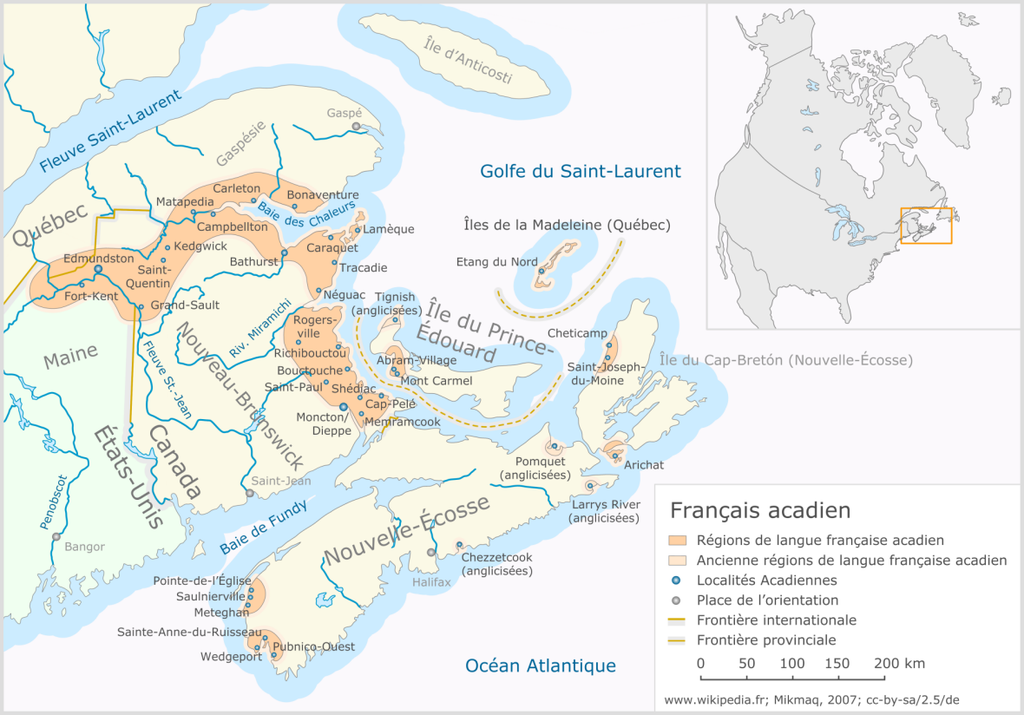 La thèse de la reconnaissance
La reconnaissance propose de traduire les réalités du terrain

Les peuples et les groupes en situation minoritaire auraient réclamé la reconnaissance

En réponse, plusieurs États auraient adopté des « politiques de la reconnaissance »
RECONNAISSANCE


L’admission de la légitimité de l’identité ou de l’appartenance des personnes ou des collectivités
HABILITATION


L’acquisition ou le renforcement du « pouvoir d’agir » des personnes ou des collectivités
« Il importe de penser non pas uniquement une politique de la reconnaissance », écrira-t-il en référence aux cas québécois, écossais et catalan, « mais plutôt d’imaginer une politique d’habilitation permettant à ces dernières de se doter des outils nécessaires pour leur plein épanouissement communautaire » 
	- Alain-G. Gagnon, L’âge des incertitudes
l’acquisition ou le renforcement du pouvoir
+
les aspirations des personnes ou des collectivités
=
Conjuguer pouvoir et aspirations
La thèse de l’habilitation
La réalité du terrain recouvre à la fois la reconnaissance et l’habilitation

D’abord, l’habilitation est un désir logé au cœur de nombre des revendications minoritaire

Ensuite, l’action publique en réponse à ces revendications peut trouver fondement dans l’habilitation